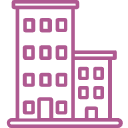 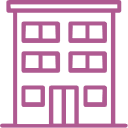 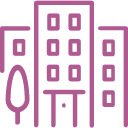 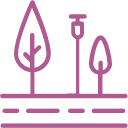 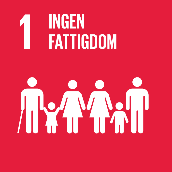 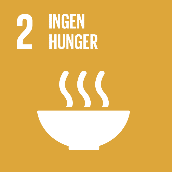 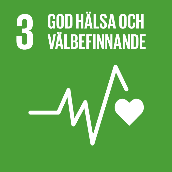 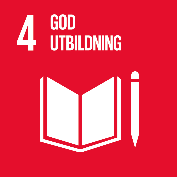 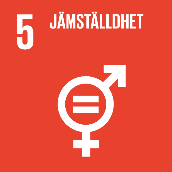 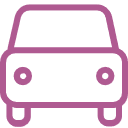 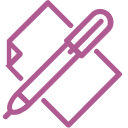 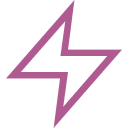 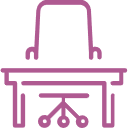 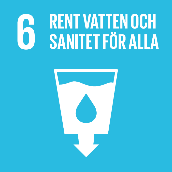 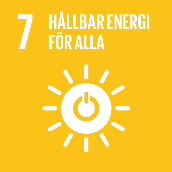 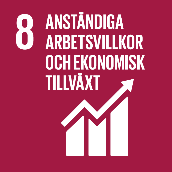 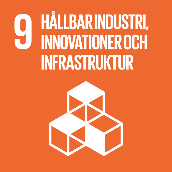 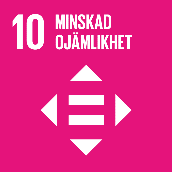 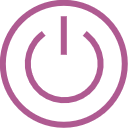 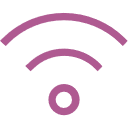 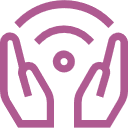 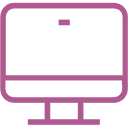 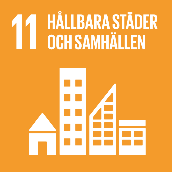 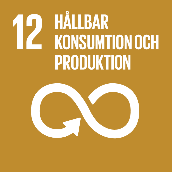 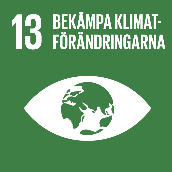 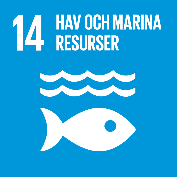 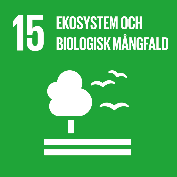 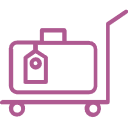 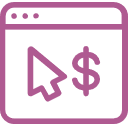 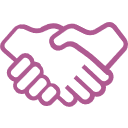 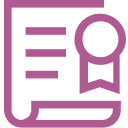 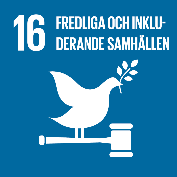 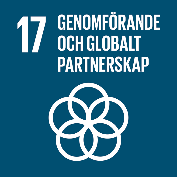 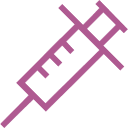 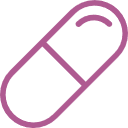 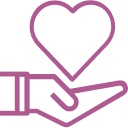 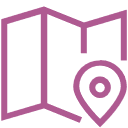 2023-10-19
1
Livsmedel krisberedskap 2023
2023-09-01 - 2027-08-31
Möjlighet för Adda Inköpscentral att säga upp avtalet efter 18 månader med 6 månaders uppsägningstid.
Avtalet består av fem olika anbudsområden

Frystorkade livsmedel
Mjukkonserver
Komplett måltid för storkök
Heldagsportion
Övriga livsmedel

Utöver dessa områden finns även ett optionssortiment med ytterligare livsmedel och varor för krisberedskap.
Genom rangordning vilket innebär att avrop sker från den leverantör som är rangordnad 1:a för aktuellt varuområde.  Om inte leverantör som är rangordnad 1:a har varan sker avropet från  leverantör nummer 2. Under vissa förutsättningar kan avsteg göras och UM kan avropa direkt från leverantör nr 2.
Förnyad konkurrensutsättning kan komma att ske under vissa förutsättningar.
Olika leveranstid beroende på vara, om den finns på  lager eller inte. Vissa  varor levereras inom 30 dagar, andra efter 30 dagar med upptill 6 månader som leveranstid.

 Leverans av större kvantiteter bör kunna ske enligt leveransplan initierat både av leverantör och beställare för att möjliggöra effektiv hantering och fördelning av orderkvantitet till olika beställare. 
Leveranstiden bör inte överstiga sex månader från sista beställningsdag inom beställningsintervallet.
Compass Group AB
OutMeals AB
6 månader 
18 månader
 Därefter uppföljning var 12:e månad.
Sortiment med fast pris 
 Rabattsats för större volymer
Möjlighet till förnyad konkurrensutsättning.
2023-10-19
2
Livsmedel krisberedskap 2023
Omfattning
Fördjupning
Inför leverans kan smakprover beställas. Detta görs för att så lång som möjligt säkerställa att de varor som ska beställas uppfyller de krav som finns på smak och konsistens. Ramavtalsleverantör har rätt att begära att beställare ska utföra tester och kontroller av varor innan slutlig beställning sker.

Begäran om provning och möjlighet att godkänna vara innan kan ställas både av beställare och ramavtalsleverantör för att minska risken för att levererad vara inte uppfyller krav på kvalitet.

För smakprover ska angivna priser enligt gällande prislista debiteras. För hantering av beställning av smakprover har leverantören rätt att ta ut en hantering. Hanteringskostnad framgår av respektive leverantörs prislista
Ramavtalet riktar sig till organisationer som behöver ett beredskapslager av livsmedel inför krissituationer. Fokus har legat på att sortimentet ska passa enskilda individer, men även större och mindre grupper samt storkök.

Upphandlingen har genomförts för att underlätta upphandlande myndigheters anskaffning av livsmedel för krisberedskap. Syftet är att vara ett stöd till måltidsverksamheter i deras arbete för att stärka sin krisberedskap, genom att spara tid och resurser.

För detta avtal har även statliga verksamheter och privata verksamheter som t ex friskolor kunnat anmäla sitt intresse för att bli avropsberättigade.
Hållbarhet
Följande hållbarhetskrav ställs i ramavtalet:

Certifierad palmolja i produkterna.
Policy kring hållbara leveranskedjor 
Systematiskt miljöarbete
Klimatpolicy för transporter
Krav har ställts på hållbarhetstiden för varor. Vid leveranstillfället minst ha 80 % av utlovad hållbarhetstid kvar.
Vid förnyad konkurrensutsättning kan krav ställas kring:  
Ekologisk vara
Djuromsorg i linje med svensk lagstiftning
Förpackning med Bisfenol A
Revision
Ekonomisk, social och miljö under avtalstiden.